The Problem of Evil
Part 2: Reviewing Theodicies, Addressing Suffering, and Application
By Stephen Curto
For Homegroup
November 11, 2018
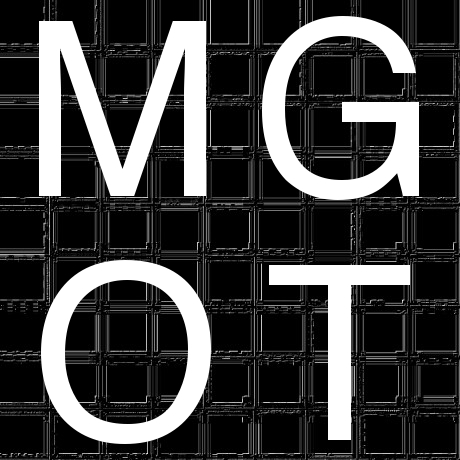 Reviewing Theodicies
The Illusion of Evil Defense
The Best-Possible-World Defense
The Free-Will Defense
The Indirect-Cause Defense
The Ex Lex Defense
Reviewing Theodicies
The Illusion of Evil Defense
Evil is an illusion, it does not actually exist. 
Primarily an eastern philosophy
Weakness: this does not seem to line up with our experience of reality.
Weakness: This does not vindicate God. A response can be given “How could a good God give us all such a terrible illusion of evil, and pain?”  
The Best-Possible-World Defense
The Free-Will Defense
The Indirect-Cause Defense
The Ex Lex Defense
Reviewing Theodicies
The Illusion of Evil Defense
The Best-Possible-World Defense
Some evil is necessary for the most good (e.g. suffering must exist for compassion on suffers to exist), therefore this world, with it’s evil, is the best-possible world that can exist, that maximizes the good. 
Leibniz is main philosopher.
Weakness: We don’t know that other possible worlds exist for comparison. 
Weakness: Weakens God’s sovereignty. 
The Free-Will Defense
The Indirect-Cause Defense
The Ex Lex Defense
Reviewing Theodicies
The Illusion of Evil Defense
The Best-Possible-World Defense
The Free-Will Defense
Evil came into existence by the free choice of man, and since that free choice was not controlled by God, he is not responsible for it. 
Most common theodicy
Weakness: Weakens the sovereignty of God, and overstates autonomy of man.
Weakness: Denies the goodness of the earth as God created it in Genesis 1:1, and the indirect responsibility God bears.
The Indirect-Cause Defense
The Ex Lex Defense
Reviewing Theodicies
The Illusion of Evil Defense
The Best-Possible-World Defense
The Free-Will Defense
The Indirect-Cause Defense
God is the indirect cause of evil, therefore he bears no blame for its existence.
One step removed from the free-will defense.
Weakness: it pictures God as slippery “got off on a technicality” being.
Weakness: Is the bowling ball responsible for the pins it knocks down?
Weakness: Cuts against the cosmological argument. 
Weakness: Weakens God’s sovereignty. 
The Ex Lex Defense
Reviewing Theodicies
The Illusion of Evil Defense
The Best-Possible-World Defense
The Free-Will Defense
The Indirect-Cause Defense
The Ex Lex Defense
God created the moral law, but he is not bound to it as humans are. He is on an entirely different moral plane, and therefore is not culpable for the evil that exists in this plane. 
Gordon Clark’s Theodicy
Weakness: Cuts against moral law argument, and Euthyphro solution.
Weakness: Weakens God’s relational ability with humans, made in his image.
Reviewing Theodicies
Stephen’s Theodicy:
God is responsible for evil, and claims he will eradicate it. If he does do so, then his actions are completely consistent with an omnipotent and omnibenevolent being. Since humans are bound by time, we have not yet enough information to say whether the problem of evil is valid or invalid. We await the resurrection. 
Further, God indirectly perpetrated the worst evil on earth (undeserved torture unto death) against himself (the Father against the son, through the Romans/Jews), thereby vindicating Himself from any claim toward injustice or inequity. I.e. You can’t say, “You don’t know this kind of pain/suffering.”
Reviewing Theodicies
Stephen’s Theodicy: (cont’d)
Further, God is not obligated by anyone but himself to do either of these things (fix evil, sacrifice his son), but does so exactly because of his omnipotence and omnibenevolence. Thus, far from disproving those qualities, these two facts (the death of Jesus and the solution to evil: i.e. resurrection) prove those qualities. 
Therefore, ultimately, the content of the faith of the gospel (Jesus’s death and resurrection, and our future resurrection by faith in an evil-less earth) is the exact same content of the faith of the problem of evil, that God is good (resurrection) and God is sovereign/omnipotent (crucifixion).
Reviewing Theodicies
Stephen’s Theodicy: (cont’d)
To put it another way...
The Christian faith IS the faith that God is good and all powerful. Believing the gospel is believing that the problem of evil is solved.
Reviewing Theodicies
Stephen’s Theodicy: (cont’d)
To put it another way...
The Christian faith IS the faith that God is good and all powerful. Believing the gospel is believing that the problem of evil is solved.
Weakness: It does not satisfy the human desire to know all.
Weakness: It could be characterized as placing God in the position of a cruel dictator.
Addressing Suffering
Job
What was Job’s character according to God? (1:1, 8)
Who was responsible for Job’s suffering? (1:10-12, 2:3, 5-6)
What was the response of Job’s 3 friends, Bildad, Zophar, and Eliphaz? (4:6-8; 8:1-7; 11:1-6)
What was Job’s primary contention? (31:35-40)
What was Elihu’s main point? (32:2)
What was God’s main point? (ch 38)
Addressing Suffering
Conclusions from Job
Suffering comes to those who are righteous in God’s sight.
Suffering is not always a sort of cosmic punishment for evil.
God is not obligated to explain his reasons for allowing suffering. 
Romans 5:1-5 & James 1:1-5
Suffering is a means of producing character for the Christian
Suffering is to be expected for the Christian
Application
How do you interact with those in the midst of suffering? 
What hope do you have to give the victim of true evil?
What would you say to Christopher Hitchens? 
https://www.youtube.com/watch?v=BD_WptjCMPI
https://youtu.be/OkAMOrnyy30?t=688